Overlap of Direct Imaging and Radial Velocity Searches
Nick Cowan, SAG 9
(Northwestern University)
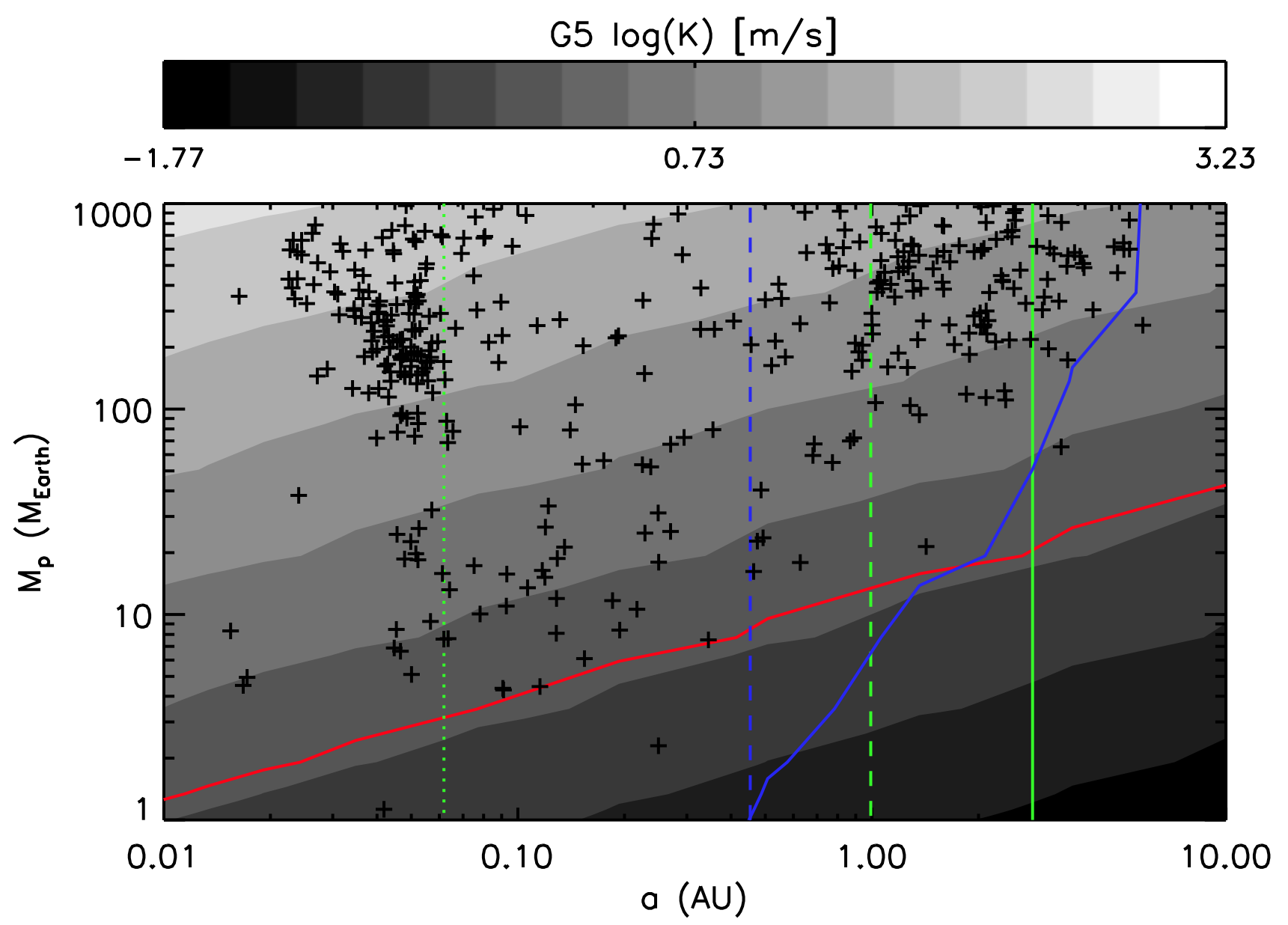 IWA = 100 mas
known
planets
RV = 1 m/s
Contrast = 10-9
T = 140 K
T = 1000 K
T = 255 K
[Speaker Notes: Inner Working Angle for tenth-nearest G-star.
Temperatures are Emitting temperatures for 30% Albedo
Contrast Ratios Assuming median M-R relation and 30% Albedo]
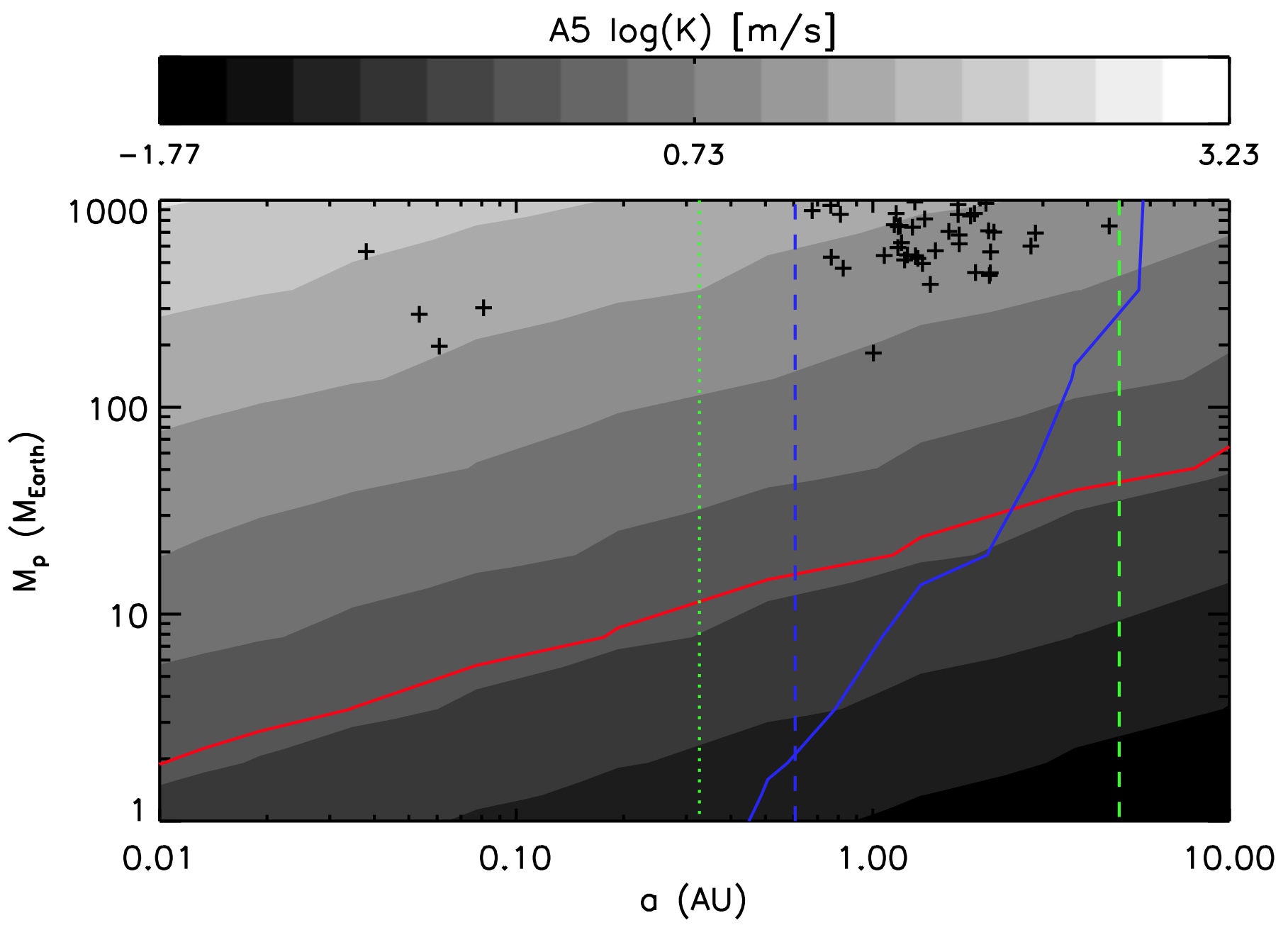 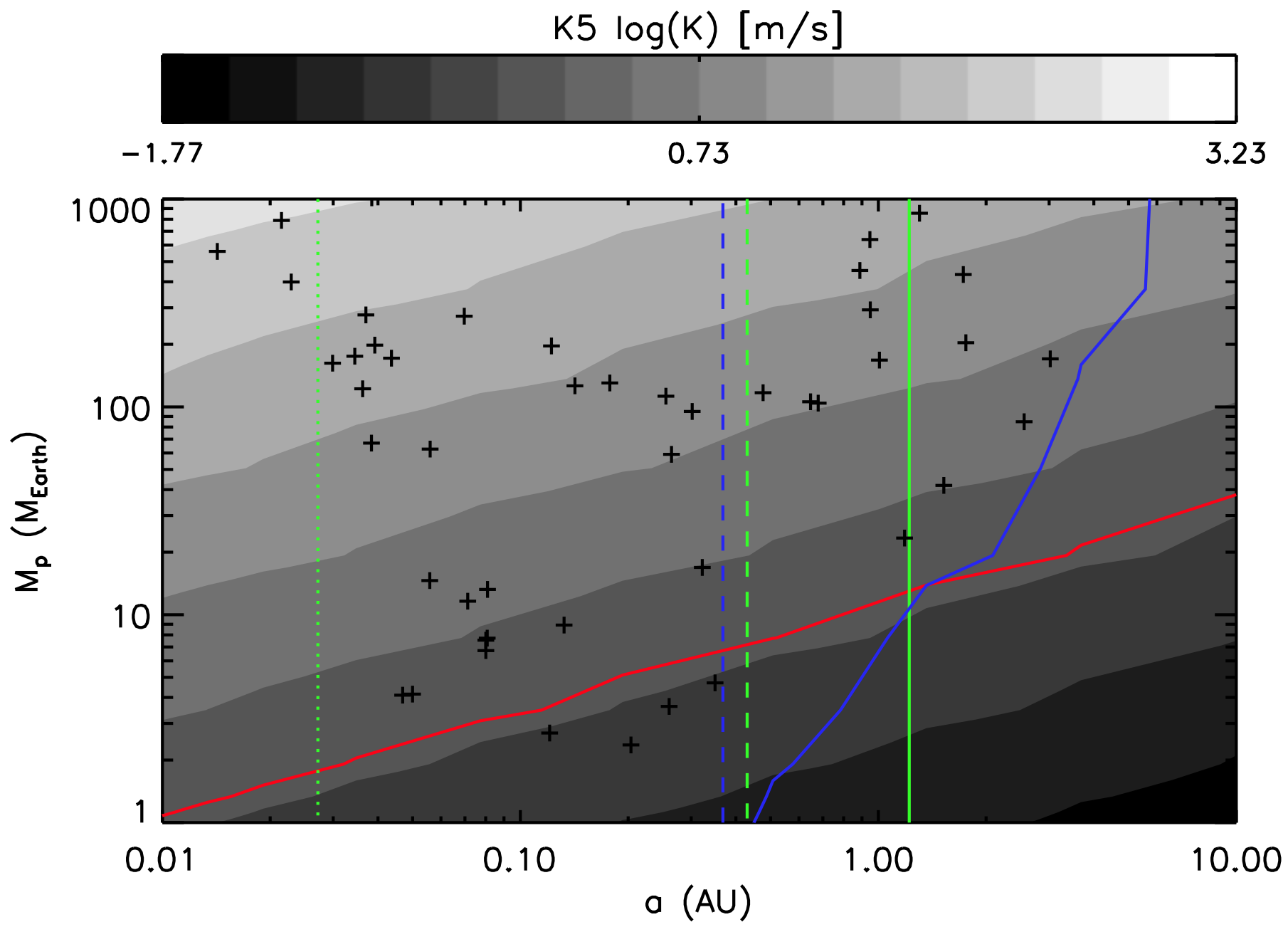 Virgin Territory
Is Overlap a GOOD THING?
Pros:
Know which stars to observe
Know where and when to observe given stars
Know planetary mass

Cons:
Not probing new parameter space
20% of FGK Stars Have Gas Giant within 20 AU(better odds for smaller planets)
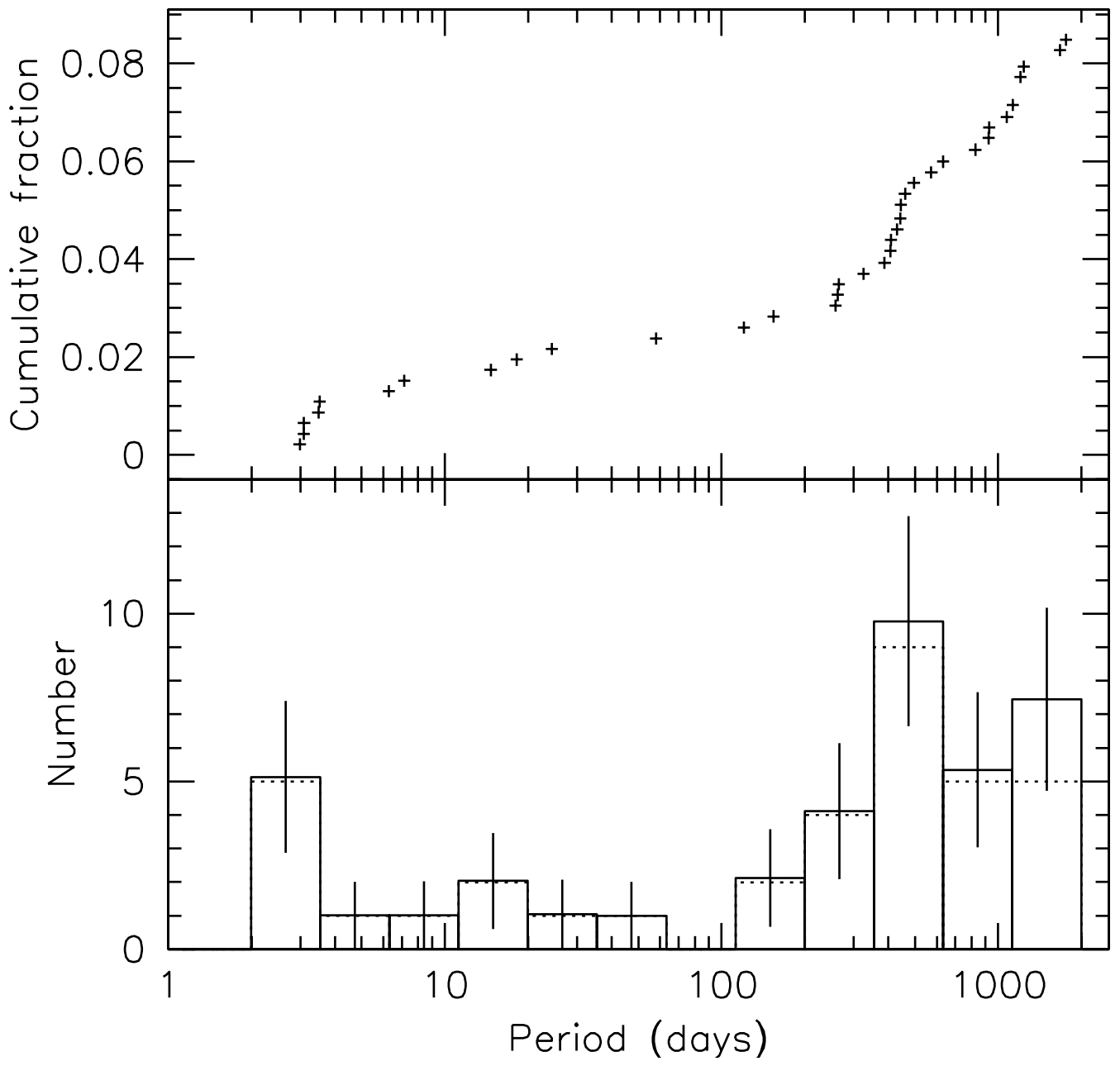 Cumming+(2008)
Knowing When/Where to Look
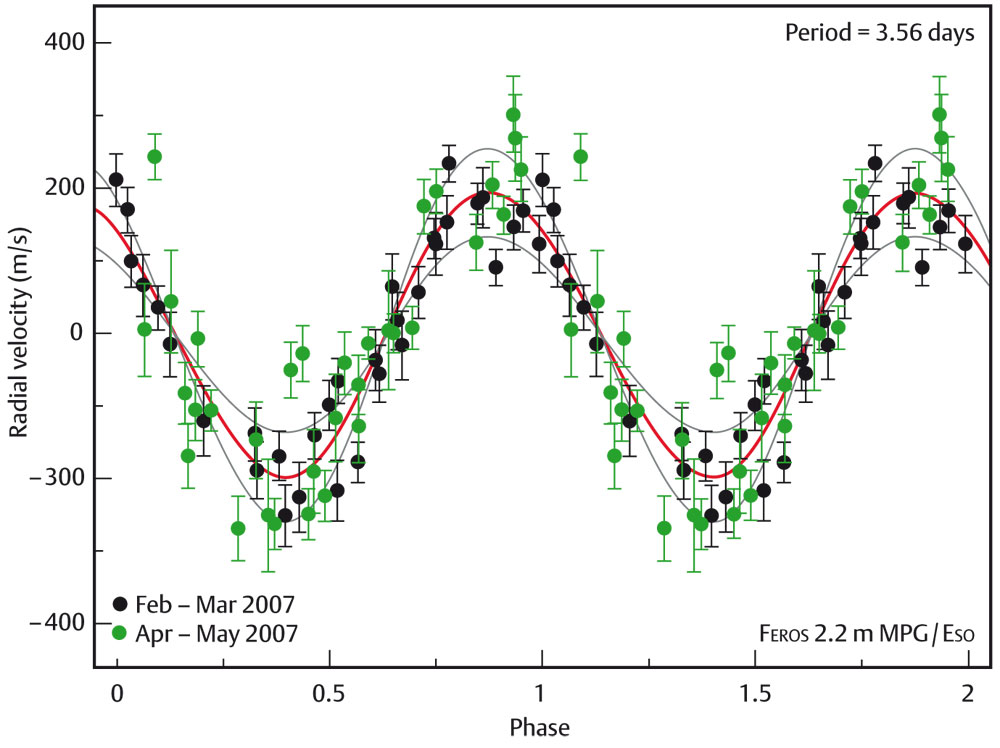 Knowing When/Where to Look
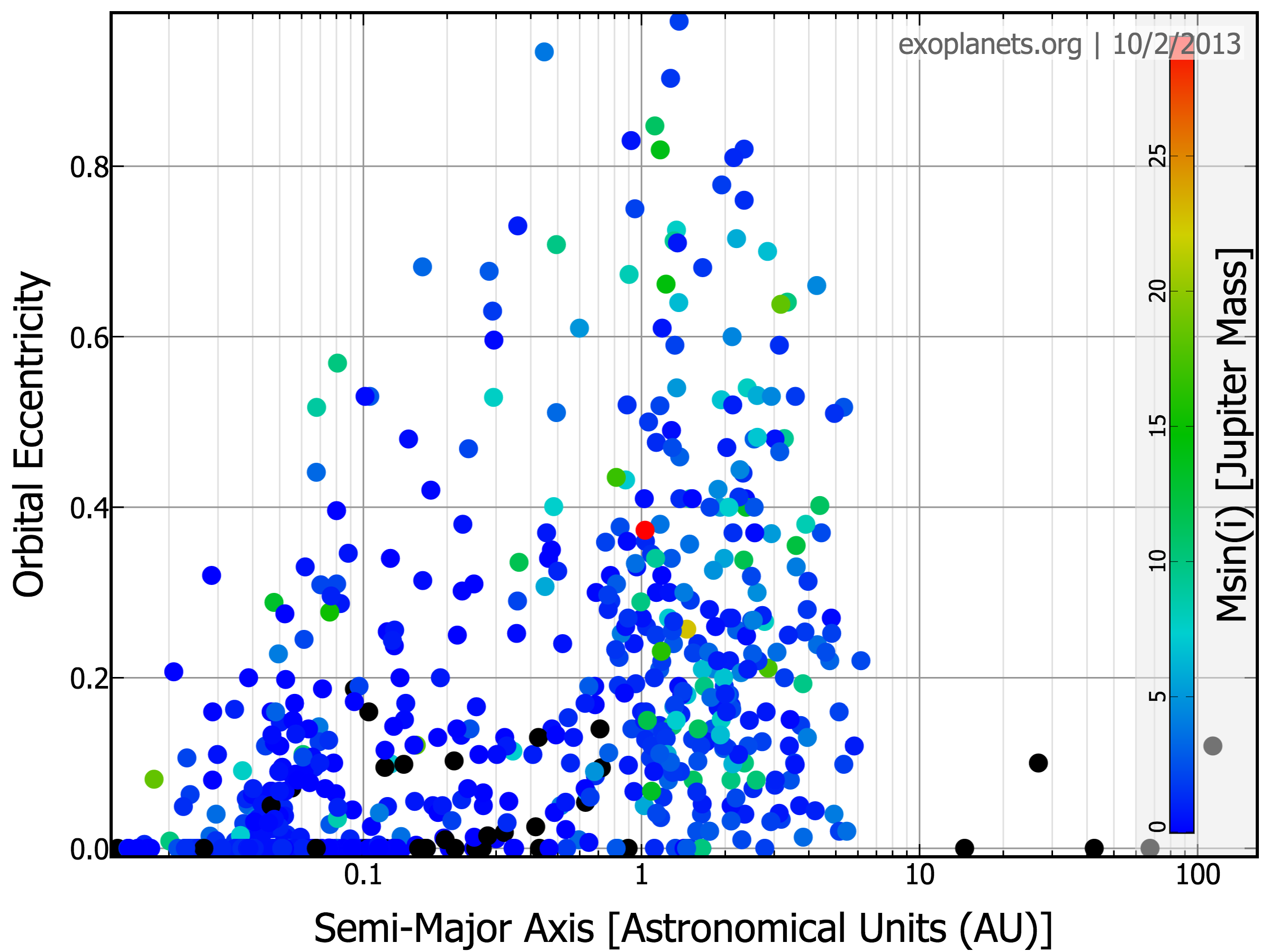 Knowing When/Where to Look
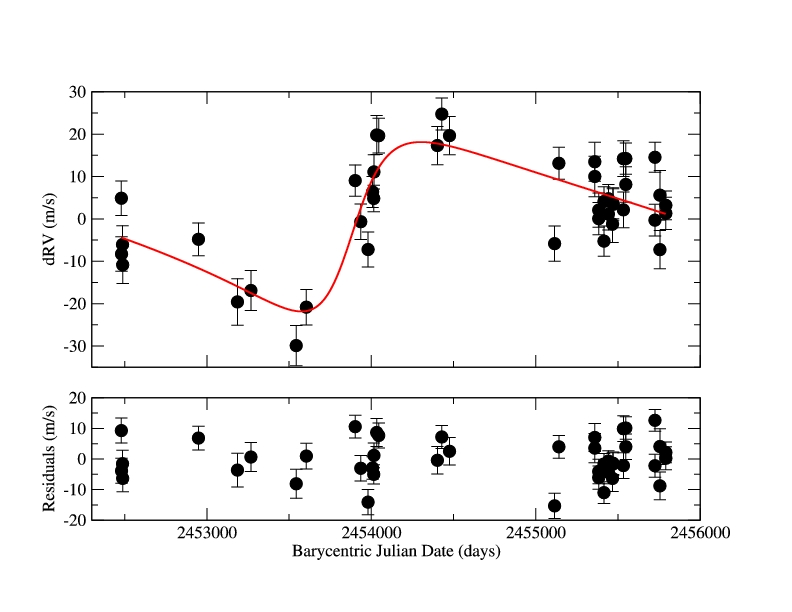 Non-Zero Eccentricity 
Unkown Inclination
Good News: we know e and ω
Blind Search
|esin(ω)|
No Problem
Only One Max-Elong
|ecos(ω)|
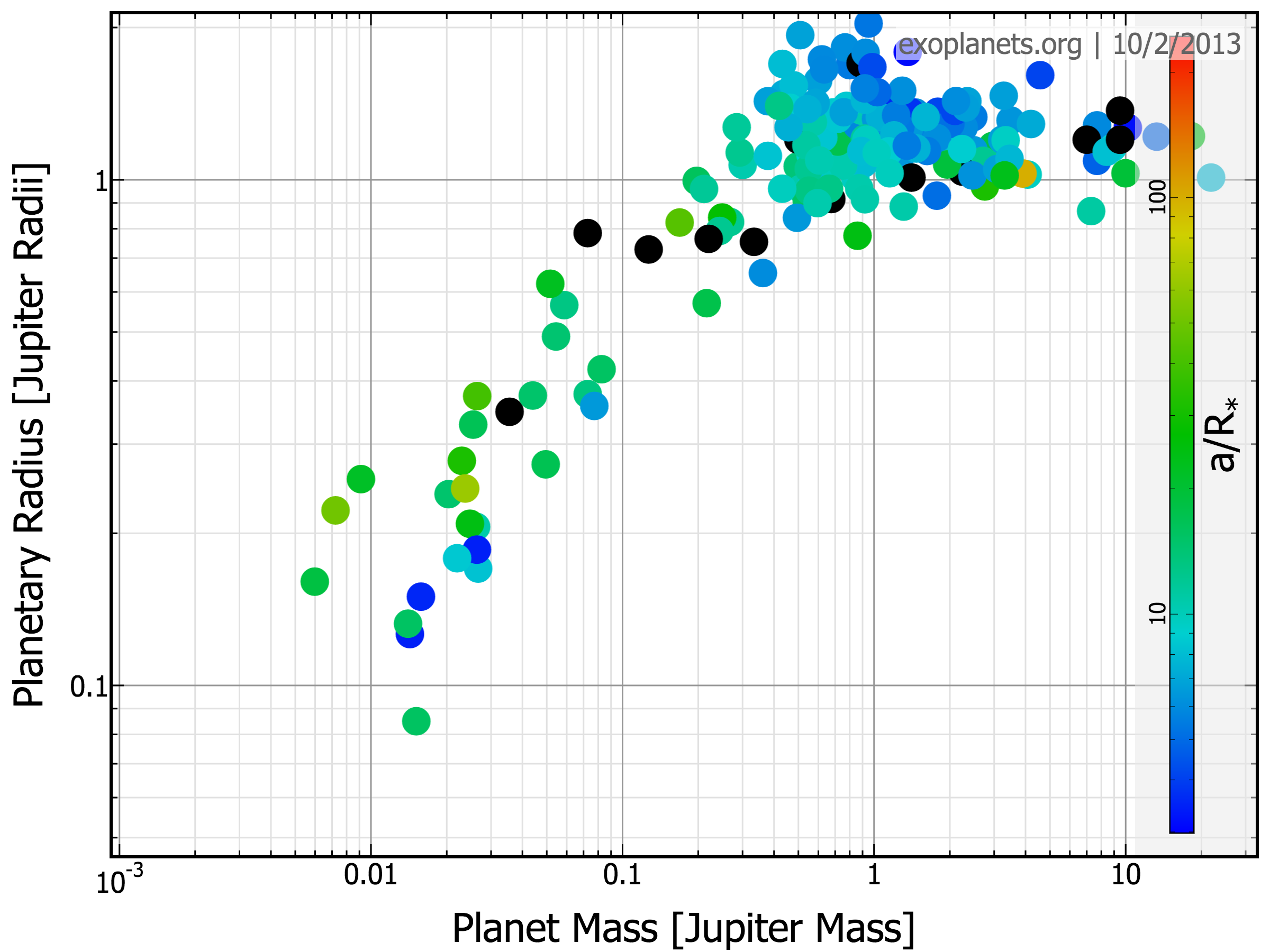 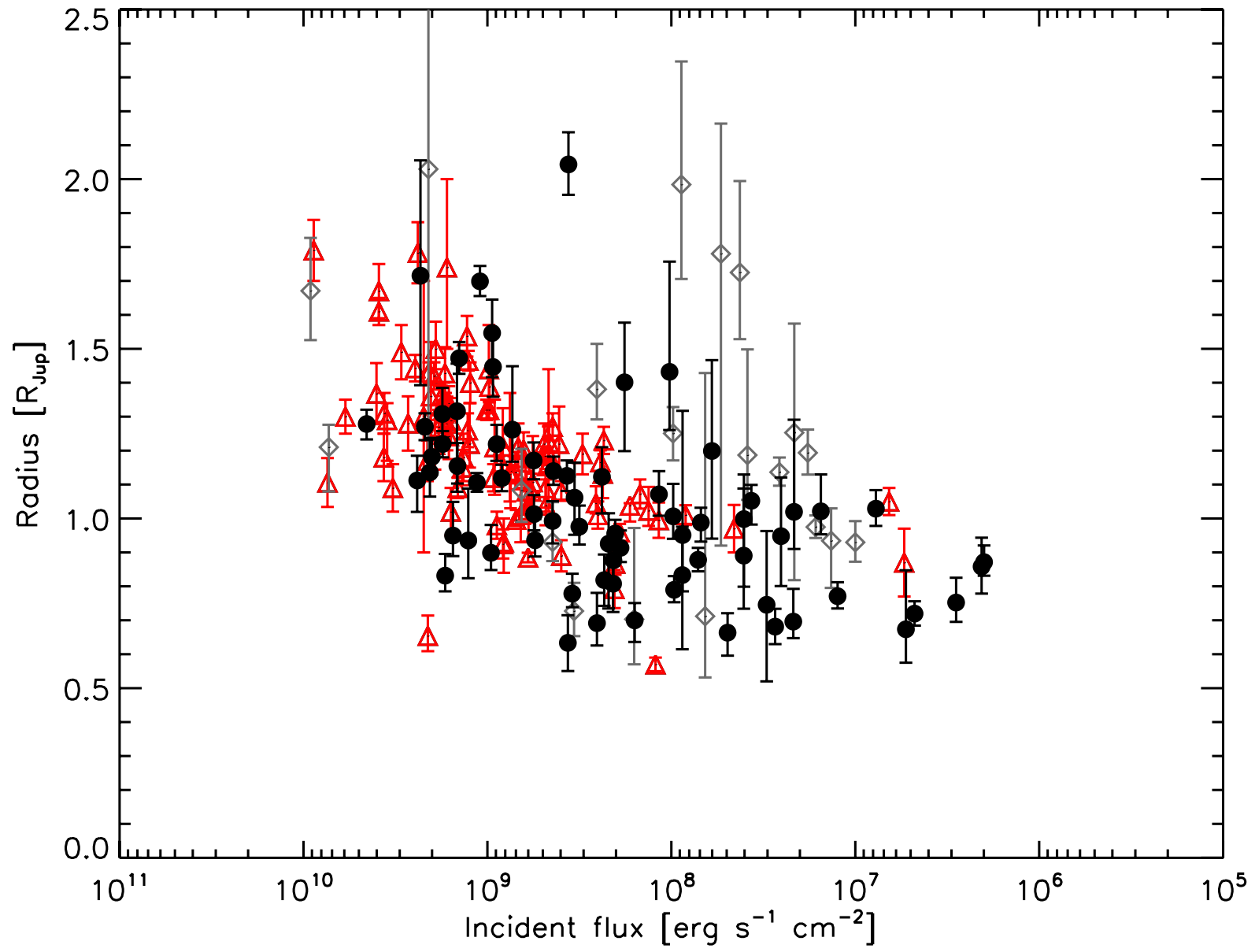 Demory & Seager (2011)
Overlap is a GOOD THING
Pros:
Know which stars to observe 
(5x improvement)
Know where and when to observe stars
(roughly 2x improvement)
Know planetary mass
(convert brightness to albedo)

10x improvement in efficiency of finding planets
Which Known RV Planets could a Notional DI Mission Detect?
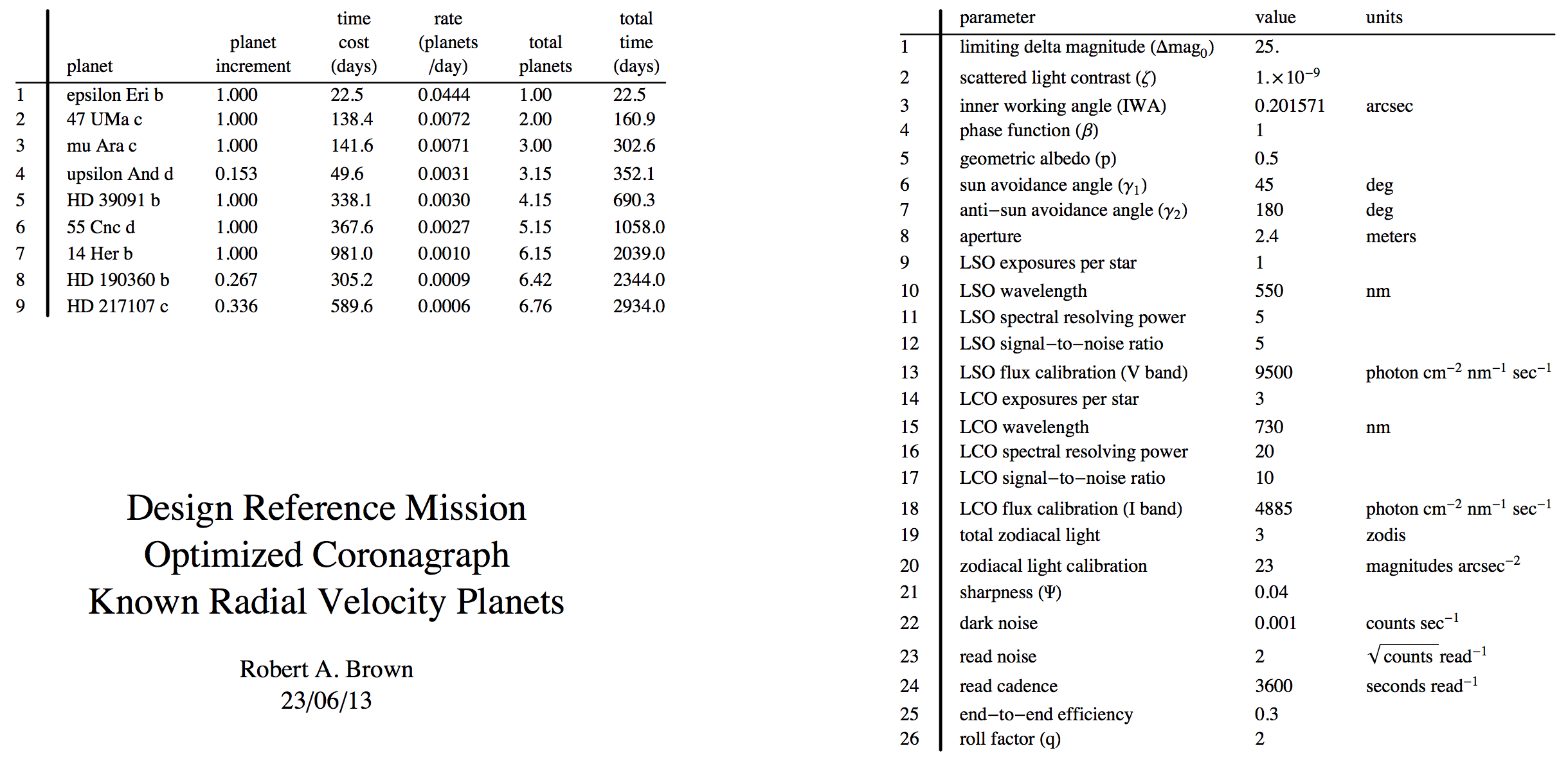 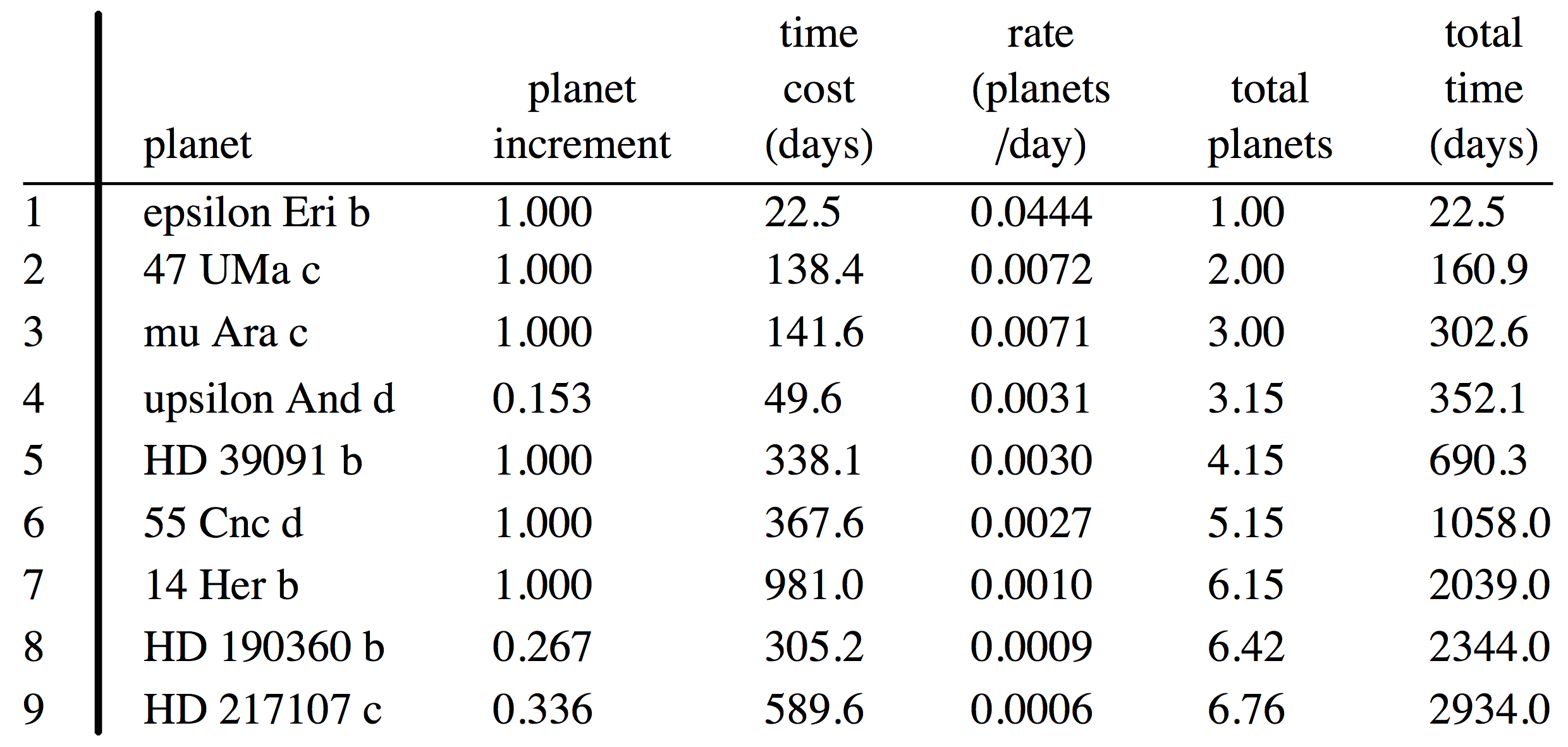 R. Brown (pers. com.)